Реализация универсальных учебных действий на уроках информатики.
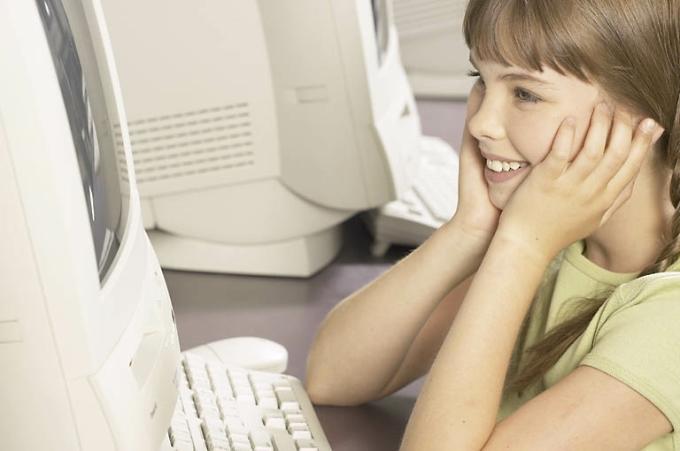 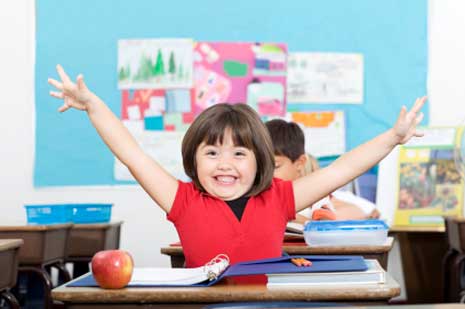 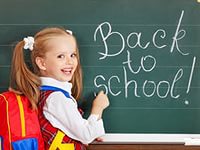 Компетенция – совокупность взаимосвязанных качеств личности (знаний, умений, навыков, способов деятельности), задаваемых по отношению к определенному кругу предметов и процессов, и необходимых для качественной продуктивной деятельности по отношению к ним.

Компетенция есть не что иное, как готовность действовать. Ключевыми называют компетенции, которые являются универсальными, применимыми в различных жизненных ситуациях. По классификации, предложенной ученым А.В. Хуторским, ключевые компетенции делятся на:
учебно-познавательные;
информационные;
коммуникативные;
общекультурные;
компетенции личного самосовершенствования;
социальные.
Компетентность – владение, обладание человеком соответствующей компетенцией, включающей его личностное отношение к ней и предмету деятельности.
Компетентность – это готовность к выполнению определенных функций, а компетентностный подход в образовании есть не что иное, как целевая ориентация учебного процесса на формирование определенных компетенций.Компетентностный подход позволяет:
согласовать цели обучения, поставленные педагогами, с собственными целями учащихся;
облегчить труд учителя за счет постепенного повышения самостоятельности и ответственности учащихся в учении;
разгрузить учащихся не за счет механического сокращения содержания, а за счет повышения доли индивидуального самообразования;
не в теории, а на практике обеспечить единство учебного и воспитательного процессов;
подготовить учеников к сознательному и ответственному обучению в вузе или колледже.
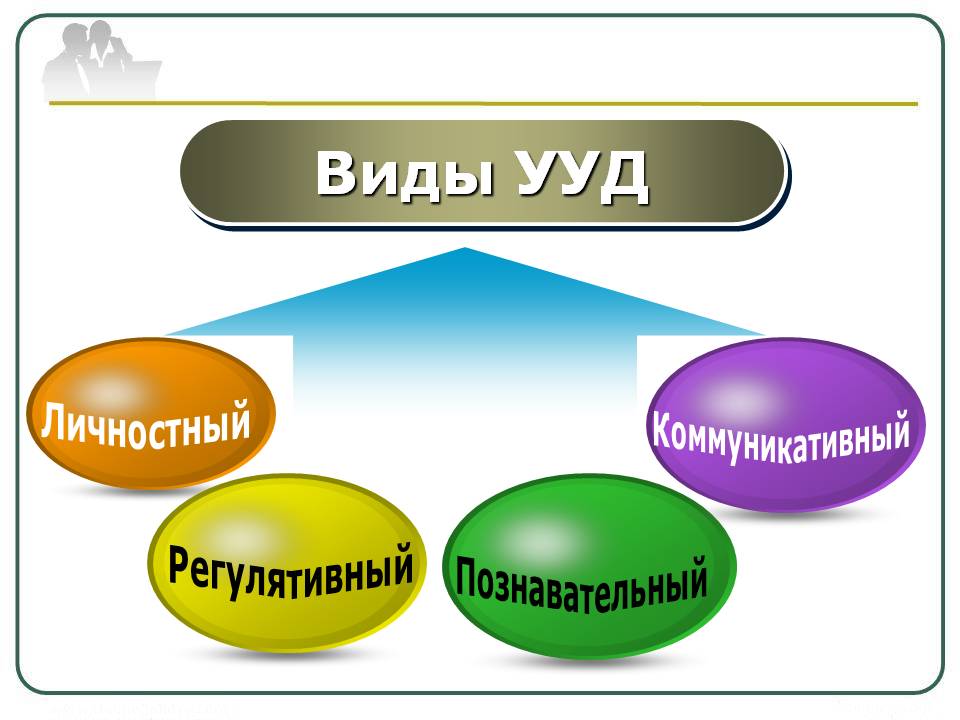 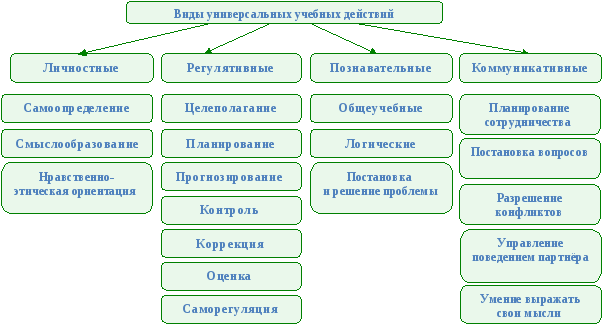 Познавательные универсальные учебные действия – включают общеучебные, логические действия, а также действия постановки и решения проблем.
Регулятивные универсальные учебные действия – обеспечивают организацию учащимся своей учебной деятельности.
Коммуникативные универсальные учебные действия – обеспечивают социальную компетентность и учет позиции других людей, партнера по общению или деятельности, умение слушать и вступать в диалог; участвовать в коллективном обсуждении проблем; интегрироваться в группу сверстников и строить продуктивное взаимодействие и сотрудничество со сверстниками и взрослыми.
Личностные универсальные учебные действия – эмоциональность и нравственность в изучении предмета, развитии толерантности, здорового образа жизни.
2. Запись домашнего задания. §7 с. 46-49
 РТ: №79, 80,84,86,96,98 . Личностные УУД:
-формирование навыков самоорганизации
- формирование навыков письма.
3. Проверка домашнего задания.
Познавательные  УУД:
-поиск и выделение необходимой 
информации; 
-применение методов информационного поиска
Личностные УУД:
- развитие грамотной речи
1. Организационный момент. Личностные УУД:
-  формирование навыков самоорганизации.
Кодирование 
информации
Итоги урока, рефлексия Личностные УУД:
--рефлексия способов  и условий 
действия, контроль и оценка процесса 
и результатов деятельности.
Можете ли вы назвать тему урока?
- Вам было легко или были трудности?
- Что у вас получилось лучше всего и без ошибок?
- Какое задание было самым интересным и почему?
- Как бы вы оценили свою работу?
4.Формулирование  темы  и целей.
5. Изучение  нового материала + одновременное закрепление 
Регулятивные УУД:
-  самостоятельное выделение и формулирование познавательной цели; 
  структурирование знаний; 
Познавательные  УУД:
-актуализация сведений из личного опыта;
-формирования навыков преобразования информации;
-формирование понятий «код», «кодирование», «двоичное кодирование», «декодирование»;
 Личностные УУД:
-  умение структурировать знания; 
- применять навыки кодирования на практике
Коммуникативные УУД:
- формирование умения общения со сверстниками, уважительного отношения к одноклассникам;
6. Закрепление. РТ  с. 56 - 62  №83, 85(а, б), 88 Личностные УУД:
-развитие логического мышления
Критерии оценки устного ответа
            Отметка «5»: ответ полный и правильный на основании изученных теорий; материал изложен в определенной логической последовательности, литературным языком: ответ самостоятельный. 
            Отметка «4»: ответ полный и правильный на основании изученных теорий; материал изложен в определенной логической последовательности, при этом допущены две-три несущественные ошибки, исправленные по требованию учителя. 
            Отметка «3»: ответ полный, но при этом допущена существенная ошибка, или неполный, несвязный. 
            Отметка «2»: при ответе обнаружено непонимание учащимся основного содержания учебного материала или допущены существенные ошибки, которые учащийся не смог исправить при наводящих вопросах учителя. 
            Отметка «1»: отсутствие ответа.
 
Критерии оценки практического задания
            Отметка «5»: 1) работа выполнена полностью и правильно; сделаны правильные выводы; 2) работа выполнена по плану с учетом техники безопасности. 
            Отметка «4»: работа выполнена правильно с учетом 2-3 несущественных ошибок исправленных самостоятельно по требованию учителя. 
            Отметка «3»: работа выполнена правильно не менее чем на половину или допущена существенная ошибка. 
            Отметка «2»: допущены две (и более) существенные ошибки в ходе работы, которые учащийся не может исправить даже по требованию учителя. 
            Отметка «1»: работа не выполнена.
Критерии оценок для проекта:
- эстетичность оформления;
- содержание, соответствующее теме работы;
- полная и достоверная информация по теме;
- отражение всех знаний и умений учащихся в данной программе.
Рефлексия
Самооценка
Продолжить предложения:
        1. На уроке для меня было важно…
        2. На уроке мне было сложно…
        3. Урок помог задуматься о …
        4. Я понял, что…
Рефлексия
было интересно…

 было трудно… 

 теперь я могу…

 я научилась…

 меня удивило…

 мне захотелось…
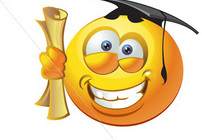 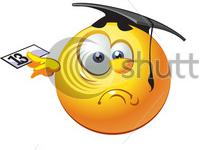 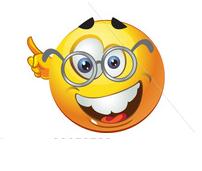 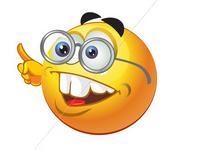 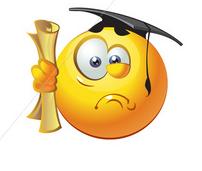 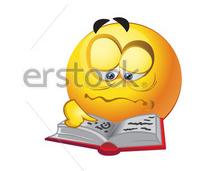 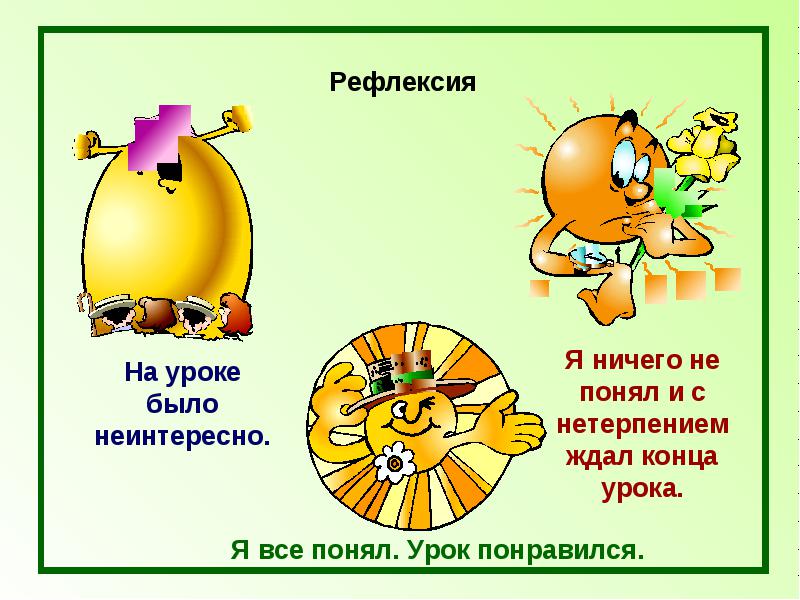 Рефлексия
Что мне этот урок дал для жизни?
Мне показалось важным…
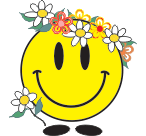 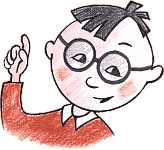 Образная рефлексия
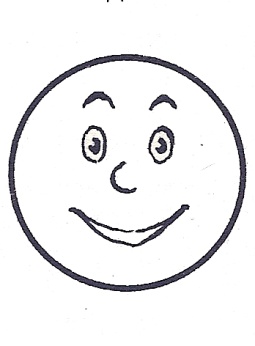 Вы считаете, что урок прошёл для вас плодотворно, с пользой. Вы научились и можете помочь другим.
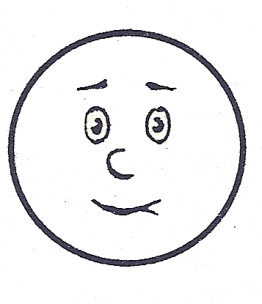 Вы считаете, что научились, но вам ещё нужна помощь.
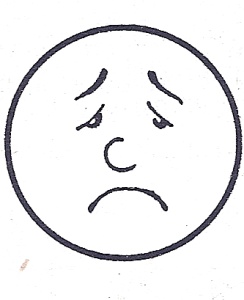 Вы считаете, что было трудно на уроке.
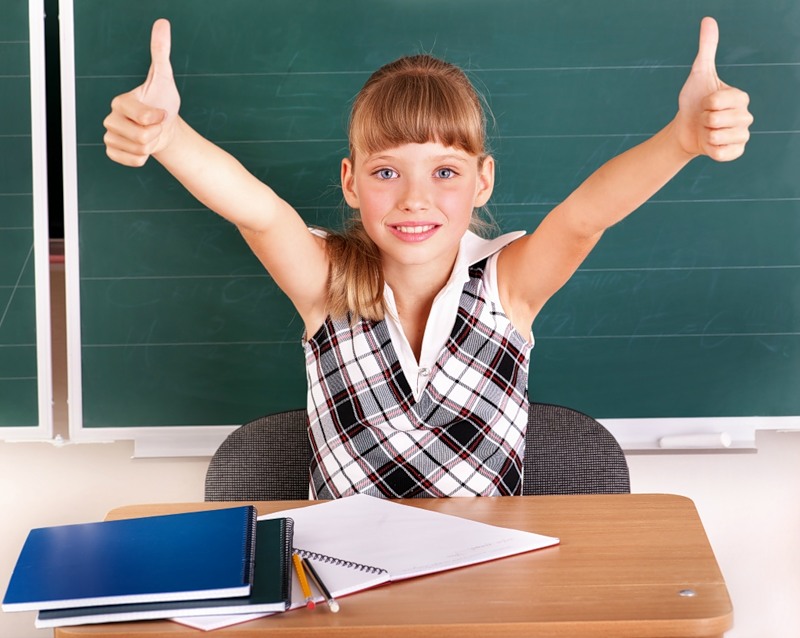 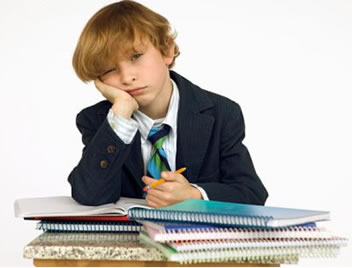 НА УРОКЕ
Я у знал…
Я научился…
Мне понравилось…
Я затруднялся…
Моё настроение…